عنوان مقاله: مدل از فرایند مدیریت استعداد
نویسندگان: حامد دهقانان، سیدعلی اکبر افجه، مرتضی سلطانی، ابراهیم جواهریزاده 
منبع: فصلنامه ی مدیریت منابع انسانی دانشگاه جامع امام حسین(ع سال زمستان ،) (34شماره پیاپی ،4شماره دهم 77 :9317ـ 91
هدف از این پژوهش یطراحی الگو ، های (مدل) مدیریت استعداد در شرکت دولتی ایران است که شرکت مادرتخصصی توانیر بهعنوان موردمطالعه انتخاب شده است. کیفی و به ،روش تحقیق صورت مشخص (رویکرد بنیاد پردازی داده روش نظریه ، استشونده) ظاهر . جامعه آماری پژوهش، مدیران، متخصصان مدیریت منابع انسانی و استعدادهای سازمانی شرکت توانیرند که 91نفر از آن گیری نظری و نمونه ها به شیوه مند انتخاب هدف شده ساختاریافته و های نیمه ها مصاحبه اند.
مدیران، متخصصان مدیریت منابع انسانی و استعدادهای سازمانی
ابزار گردآوری داده میداننگاری بوده است که پس از جمع افزار آوری، با استفاده از نرم Maxqdaنسخه 91 کدگذاری و تحلیل شدهاند. یافتههای تحقیق نشان میدهد که اجزای اصلی مدل مدیریت استعداد شامل: "استعدادخواهی"،" استعدادیابی"، "استعدادگماری"، "استعدادداری" و "استعدادافزایی" است که پیامدهای اجرایی آن در سه سطح فردی، سازمانی و فراسازمانی قرار دارد. تئوریزهکردن همزمان جنبه مثبت و منفی مدیریت استعداد در کنار تحلیل چندسطحی پیامدهای آن در بافت شرکتهای دولتی ایران از دیگر یافتههای اصلی پژوهش حاضر است
"استعدادخواهی"،" استعدادیابی"، "استعدادگماری"، "استعدادداری" و "استعدادافزایی
کلیدواژ ها:
پردازی داده استعداد؛ مدیریت استعداد؛ نظریه بنیاد؛ شرکت توانیر
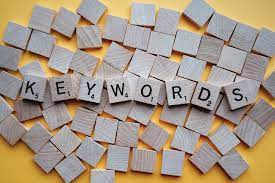 مقدمه
اکثر سازمانها، منابع انسانی خود را به یعنی تفاوت ؛کنند صورت یکسانی مدیریت می چندانی در مدیریت افراد کلیدی و کارکنان عادی سازمان قا که منطقی شوند؛ درحالی ئل نمی نظر می به رسد افراد بااستعداد، مدیریت متفاوت و خاصی داشته باشند. .
ید عبارت به گر استعدادها و ، کارکنان کلیدی، نیازمند مدیریت متفاوت از کارکنان عادی باعنوان مدیریت استعداد 9هستند. گروه مشاوران مککینزی 2در اواسط دهه نود برای نشاندادن اهمیت محوری کارکنان بااستعداد برای شرکتها و سازمانها ایده «جنگ برای استعداد» 3را مطرح کردند (اسکالین و کالینز،4 .)2199از زمانیکه ایده جنگ برای استعداد مطرح شده است، نهتنها از شدت این جنگ کاسته نشده بلکه مدیریت استعداد روزبهروز بیشتر کانون توجه بوده است (کریشنان و اسکالین:2197 ،7
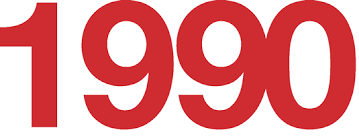 مدیریت استعداد طی دو دهه اخیر یکی از زمینههای مدیریت محسوب شده که بیشترین رشد را تجربه کرده است (مکدونل و همکاران .)11 :2197 ،1بهدلیل ماهیت رقابتی، برای اولینبار مفهوم مدیریت استعداد در سازمانهای خصوصی و شرکتهای بزرگ چندملیتی مطرح شد و مورد استقبال فروانی قرار گرفت (ثانیثن و همکاران71 :2193 ،7؛ سبنشو و کراکی:2191 ،8 447؛ کریشنان و اسکالین، 431 :2197؛ توران و همکاران .)2197 ،1اکثر مدلهای معروف و مشهور مدیریت استعداد (کالینز و ملاحی2111 ،91؛ برگر و برگر2114 ،99؛ لوئیس و هکمن،92 2111؛ فیلیپس و راپر2111 ،93؛ الریچ و اسمالود ،2192 ،94شولر ،2197 ،97مک کینزی)21
ماهیت رقابتی
نیز مبتنی های بزرگ چندملیتی قرار دارد که ای ه چهارچوبآن نیزحاکم بر با محوریت ادبیات امریکایی/ انگلیسی است (گالاردو ـ گالاردو و همکاران،9234 :2197؛ اسکالین و کالینز911 :2199 ،2؛ گلینز و همکاران .)342 :2193 ،3همانگونهکه اشارهشد، رشد سریع مدیریت استعداد بیشتر معطوف به شرکتهای چندملیتی است که در کشورهایصنعتی واقع شدهاند و در سایر زمینهها دارای ضعفهای نظری است.
ضروری است بهمنظور پیشبرد این زمینه مطالعاتی، واقعیتهای عملی و دیدگاههای بازیگران میدانی در بافتهای متفاوت، مطالعه، درک و تبیین شود. به عنوان نمونه، گزارشاتی وجود دارد که نشان میدهد بهدلیل نادیده گرفتن شرایط جاری سازمانها و نداشتن مدلهای خودویژه، برنامههای مدیریت استعداد در همه سازمانها با موفقیت، توأم نبوده است (کینگ211 :2197 ،4؛ کریشنان و اسکالین، :2197 432؛ کاپلی .)2118 ،7
نادیده گرفتن شرایط جاری سازمانها
شرکت باتوجهبه سهم و اثرگذاری بالا در اقتصاد کشور هایی از جمله سازمان محسوب می شوند که نیازمند آنند که بهصورت ویژه به فرایند مدیریت استعداد در آن پرداخته شود. شرکت مادر ترین تخصصی تولید، انتقال و توزیع منابع برق ایران (توانیر) ازجمله بزرگ شرکتهای پیشرو و با درجه پیچیدگی و تخصص بالایی است که وظیفهی حساس و حیاتی تأمین برق مطمئن و اقتصادی را برای مصارف عمومی، خانگی، تجاری، صنعتی، کشاورزی و غیره برعهده دارد و بر خود انداز اساس چشم درنظر دارد به مرکز صادرات و بورس برق (دیسپاچینگ) در خاورمیانه شود
(تبدیل .)www.Tavanir.orgتحقق چنین آرمان بلندی در محیط متغیر و پرتلاطم امروزی علاوهبر اینکه نیازمند دستیابی به آخرین دستاوردهای علمی است، نیازمند نظام نوینی از مدیریت منابع انسانی به عنوان مدیریت استعدادهاست که بتواند استفاده کارا از منابع انسانی بااستعداد را بهمنظور تحقق چنین آرمانی تضمین نماید، اما در این مسیر، شرکت توانیر همانند بسیاری از شرکتهای دولتی ایران با ابهامات متعددی ازجمله فقدان مدل جامع و نظری روبه روست
نظام نوینی از مدیریت منابع انسانی
درصورتیکه شرکت توانیر و تعداد قابلتوجه شرکتهای زیرمجموعه آن نتوانند فرایند مطلوب و مناسبی از مدیریت استعدادها را تدوین و اجرا کنند، علاوه بر اینکه موجب هدررفتن استعدادهای پرورش یافته خود میشوند، در آینده نیز با فقدان افراد مناسب برای پستهای کلیدی خود مواجه خواهند شد و در مسیر تحقق مأموریتهای خود با چالشهای اساسی روبه رو می شوند. نبود الگوی مناسب و بومی مدیریت استعدادها باعث میشود تلاشها به منظور استفاده کارا از استعدادهای سازمانی پراکنده، غیرنظام مند، سلیقه ای و در مسیر اجرا با ابهامات فراوانی روبهرو شده و اهداف مدنظر در استفاده از نخبگان و استعدادها و درنهایت تحقق راهبردهای سازمان با چالش مواجه شود
پراکنده، غیرنظام مند، سلیقه ای
مقاله حاضر به برطرف های نظری و عملی فوق پرداخته و با هدف ارائه الگوی بومی از مدیریت استعداد بهصورت مشخص بهدنبال پاسخگویی به این مسئله الگوی که است مدیریت استعداد در شرکت توانیر چگونه است؟ چه اجزا و مؤلفه ء هایی دارد؟ و بازیگران اصلی کنند؟ آن را
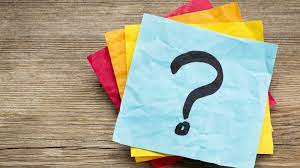 مبانی نظری
از سال 2119تاکنون که مدیریت استعداد ا طریق کتاب ز میشلز 9و همکاران به دنیای منابع انسانی راه یافت، تعاریف مختلفی از مدیریت استعداد ارائه شده است. در جدول ذیل به تعدادی ازبرجسته شود.
به که مدیریت استعداد ؛برد سر می هنوز در دوران رشد خود به تعریفی مشخص و ای آن و هم پایدار از ساختار هسته چنین قلمروی تعریفشده و چارچوب مفهومی براساس تحقیقات تجربی (گالاردو نداردوجود ـ 2193گالاردو، ) مکرام و همکاران ( )317 :2197نیز اذعان دار ها بدون این ند بسیاری از سازمان که تعریف دقیقی از مدیریت استعداد و مرزهای آن اند. کار گرفته داش
مرزهای مدیریت استعداد
از چه منظرهایی به آن نگریسته شده است؟
لوئیس و هکمن ) (2111در مقاله تأثیرگذار خود میزبان بحث که های متنوعی شده است، مدیریت استعداد را از سه دیدگاه بررسی کردهاند:
،در دیدگاه اول مدیریت استعداد چیزی نیست جز آن دهد که مدیریت منابع انسانی انجام میبا این تفاوت که سریعتر(با ابزارهای مانند اینترنت) و در سطح وسیعتر مانند کل سازمان انجامدهد می . دیدگاه دوم نسبت به مدیریت استعداد آن را بهعنوان مخزن استعداد 9درنظر میگیرد. ایندیدگاه کاملاً نزدیک است به آن چیزی که اغلب بهعنوان برنامهریزی جانشینپروری مطرحمیشود
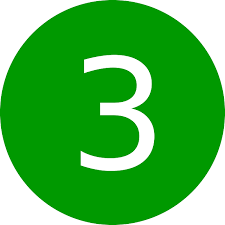 در ،دیدگاه سوم مدیریت استعداد متفاوت از مدیریت منابع انسانی است. قالب در نظریه اد که نحوی به ؛استمحور بیات مدیریت استعداد دیدگاه منبع 31درصد از مقالات مدیریت استعداد شود را شامل می ،گیرند . مقالاتی که در این دیدگاه قرار می تمایل دارند استعداد را عنوان به سرمایه انسانی درنظر بگیرند و لپاک و اسنل )9111( 2آن را مطرح کردهاند که هم منحصربهفرد است و هم نسبت به شایستگیهای محوری سازمان دارای ارزش بالایی 3است. فرایند مدیریت استعداد باید روی کارکنان با عملکرد و ظرفیت بالا 4تمرکز کند؛
استعداد عنوان به سرمایه انسانی
کسانی که درایز ( )11 :2193آنها را 7تا 21درصد افراد سازمان میداند و گاگن ( )14 :2117آنها را 91درصد برتر در هر سازمانی میداند. «تفاوت» ، یکی از اصولی است که باعث تمایز مدیریت منابع انسانی و مدیریت استعداد میشود. مدیریت منابع انسانی تلاش برای مدیریت همه کارکنان است درحالیکه مدیریت استعداد، تلاش برای اداره کارکنانی است که متفاوتند. مدیریت استعداد مدیریت متفاوت کارکنان براساس ظرفیت نسبیشان در ارزشافزایی به مزیت رقابتی سازمان است(گلینز.)2193 ،
تمایز
مدلهای مدیریت استعداد
مدلهای گوناگون و متنوعی از فرایند مدیریت استعداد وجود دارد که تعدادی از ترین آن برجسته ها مؤلفه ،در ستون اول .است انتخاب و تحلیل شده هایی های گوناگون در مدلکه استفاده ش ها برحسب دارا ده است، ذکر و در ادامه مدل بودن یا نبودن مؤلفههای مذکور مقایسه اند. شده
همه مدلها فرایند شناسایی و جذب را در مدل خود گنجانده و بهکارگیری و توسعه و نگهداشت ها وجود دارد استعدادها نیز در اکثر مدل . این سه عنصر وجه مشترک مدلها اما ست؛ گونه همان که مشخص است توجه ضعیفی به زمینه دانستن فرض شده است که شاید علت آن پیش فرهنگ رسد مدل نظر می شده است. به های ارائه امریکایی در مدل کننده بخشی های موجود تبیین از واقعیت توانند چالش های صحنه اجرا هستند و نمی ها مانند های صحنه اجرا در سایر فرهنگ فرهنگ ایرانی پیشرا بینی و برای آن آمادگی ایجاد نمایند
دانستن
پیشینه تحقیق
پیشینه تحقیق نشان می های چند شرکتبر های اخیر علاوه دهد که در سال در ملیتی غربی،سایر کشورها و بهخصوص در اقتصادهای نوظهور مانند چین و هند، توجه مناسبی به مطالعاتتجربی مدیریت استعداد شده است زنگ( ،2194 ،9اوهلی ،2117 ،2فراز نیم و لنکا ،2197 ،3مثفنا،4.)2197در ایران نیز مطالعاتی صورت پذیرفته است.
مطالعه غفاری و همکاران ( )9311به شیوه کمی و مطالعه سهرابی و همکاران ( )9311نیز منجر به ارائه مدل فرایندی نشده است. بهعلاوه پایاننامه های متعددی نیز در این زمینه انجام شده است. با صرفنظر از پایاننامه های کارشناسی ارشد که عمدتاً با شیوه کمی بوده است، در سطح دکتری نیز رسالههایی به مدیریت استعداد اختصاص داشت؛
عمدتاً با شیوه کمی
ازجمله رساله موسوی ( )9313در سازمانهای فرهنگی شهر تهران و قم، طهماسبی ( )9312در بازار سرمایه و افتخار ( )9311در شرکتهای فعال مخابراتی که همگی به روش کیفی و بهصورت مشخص شیوه نظریهپردازی دادهبنیاد با رویکرد نظاممند یا پارادایمی بوده است. اما هیچکدام از پژوهشهای فوق رویکرد کلاسیک (ظاهرشونده) را در روش نظریهپردازی دادهبنیاد خود اتخاذ نکردهاند. مرتبطترین پژوهش ازحیث مشابهت در بافت، نیز به پژوهش شاطری و همکاران ( )9314باز میگردد.
رویکرد نظاممند یا پارادایمی
این پژوهش در صنعت برق ایران صورت پذیرفته است که به مدل، ختم نشده است. در آثار داخلی بیشتر به جنبههای مثبت مدیریت استعداد پرداخته شده و به استثنای افتخار ( )9311باقی آثار در تئوریزهکردن چالشهایی اجرایی و جنبه های منفی مدیریت استعداد ناتوان بودهاند
جنبه های منفی مدیریت استعداد
بهعلاوه اینکه در پژوهشهای مذکور به پیامدهای مدیریت استعداد نیز پرداخته نشده و یا اینکه بهصورت مثبت و تکسطحی پرداخته شده است. بنابراین، پژوهش حاضر ازحیث استفاده از رویکرد کلاسیک در نظریه پردازی داده بنیاد (روش تحقیق)، پرداختن همزمان به جنبه های مثبت و منفی فرایند مدیریت استعداد و تحلیل چندسطحی (فردی، سازمانی و فراسازمانی) پیامدها؛ متفاوت از سایر آثار به خصوص آثار داخلی است
روششناسی تحقیق
مبانی فلسفی روش حاضر در پارادایم نمادین ـ تفسیری، رویکرد آن استقرایی، صبغههای آن به کیفی و داده ،پژوهش صورت میدانی از اردیبهشت تا شده است. آوری جمع 9317آباناز میان روشهای متنوع کیفی بهصورت مشخص از روش نظریهپردازی دادهبنیاد (گراندد تئوری)9استفاده شده است. روش نظریهپردازی دادهبنیاد که در سال 9117توسط استراوس و گلیزر 2ارائهشد طی سالها به «خوانشها»3ی گوناگونی توسعه داده شده است.
استراوس، نظریه پردازی داده بنیاد را به همراه کوربین 4توسعه داد و از رویکرد کلاسیک فاصله گرفته و خوانش نظاممند یا پارادایمی را ارائه کرد، ولی گلیزر به رویکرد کلاسیک (ظاهرشونده) وفادار ماند. گلیزر ()2114 خوانشهای دیگر نظریه پردازی داده بنیاد را فرسایش 7این شیوه دانسته است
نوع کدگذاری و مراحل آن از تفاوتهای اصلی بین خوانشهاست. در خوانش نظاممند یا پارادایمی مراحل کدگذاری شامل باز، محوری و انتخابی است اما در خوانش ظاهرشونده یا کلاسیک مراحل کدگذاری باز، انتخابی و نظری است. در پژوهش حاضر ضمن اتخاذ رویکرد فلسفی عملگرایی، بهصورت کلی نظریهپردازی دادهبنیاد با رویکرد ظاهرشونده یا کلاسیک (گلیزر، )9118مبنا قرار دارد
کدگذاری شامل باز، محوری و انتخابی
جامعه آماری تحقیق شامل افراد صاحب ایند مدیریت استعداد در شرکت مادرتخصصی توانیر است که از (صنعت برق) گیری نظری طریق نمونه 1انتخاب شدهاند. در نمونهگیری دقت شده است که مصاحبهشوندگان حداقل یکی از معیارهای ذیل را داشته باشند: . 9آشنایی و تسلط افراد نمونه بر مفاهیم مدیریت سرمایههای انسانی و مدیریت استعداد؛ . 2انتخاب افرادی که حداقل چند نفر به ؛کنند عنوان کارمند را مدیریت می افراد . 3شوند
ابزار های عمیق و نیمه . برای استنگاری ساختاریافته و میدان انجام مصاحبهها، محققین اقدام به طراحی پروتکل مصاحبه نمودهاند. فرایند تهیه پروتکل مصاحبه در شکل زیر نمایش داده شده است
در پژوهش حاضر از ادبیات و پیشینه تحقیق در فرایند تبدیل پرسش های محوری به پرسشنظری و سپس پرسشهای عملیاتی استفاده شده است. گفتنی است پروتکل پس از هر مصاحبهدستخوش تغییر و دگرگونی میشود و دلیل آن نیز استفاده مستمر از منطق حساسیت نظری است.حساسیت نظری یعنی داده به باتوجه های موجود در مرحله بعد چه سؤالی و از چه کسی پرسیده  کسی شود. نمونه آنجا ادامه پیدا کرده است که محقق به کفایت نظری و یا اشباع در ظهوردادههای جدید دست یابد.
منطق حساسیت نظری
به باتوجه حجم وسیع دادههای کیفی حاصل از مصاحبهها و با لحاظنمودن معیار سادگی و کارآمدی، از نرمها برای تحلیل داده های کیفی افزار تحلیل داده Maxqdaنسخه 91استفاده شد. گفتنی است ابزارهای تحلیل دادههای کیفی، وظیفه تحلیل دادهها را برعهده ندارند. تنها این ابزارها در مدیریت کارآمد دادهها به محقق کمک مینمایند
در این بخش مراحل کدگذاریها (کدگذاری باز، کدگذاری انتخابی و کدگذاری نظری) ( شود. سالدنا و سپس مدل نهایی تحقیق نمایش داده می )82 :9317فرایند کدگذاری در نظریه بنیاد داده را به دو دور تقسیم میکند. در کدگذاری دور اول های ها به بخش (کدگذاری باز) داده دور شوند و در منفرد تجزیه می (کدگذاری ا دوم کدگذاری صورت نتخابی و نظری) کدها به مدام با هم مقایسه، سازماندهی مجدد و درقالب مقوله تنظیم میشوند. البته مرزهای بین کدگذاری دور اول و دوم، اعتباری است و در واقعیت بین مراحل مختلف کدگذاری مقایسه افتد. مستمر و رفت و برگش
مقایسه
مصاحبه یزیر ها حضوری و از قبل برنامه شده و در محل کار مصاحبهشوندگان صورت گرفت. درکل 97مصاحبه انجام گرفت که یک مصاحبه بهدلیل نداشتن غنای کافی، حذف و درنهایت 91مصاحبه تحلیل دش . حداکثر سابقۀ کاری پاسخدهندگان 38سال 7و حداقل سال است که بهصورت میانگین اعضای نمونه 9778سال سابقۀ کار در داشتند
کدگذاری باز
در کدگذاری باز محقق به باتوجه حساسیت نظری و سؤالات پروتکل مصاحبه وارد تحلیلمتن میشود. برای کدگذاری باز، محقق ابتدا قطعهای از متن را انتخاب میکند و در جدول قرارمیدهد. او در ادامه خط متن را بهو خط کلمه به کلمه تحلیل میکند و کوچکترین واحد معناییدر مصاحبه را که گمان میکند پاسخ به پرسش درنظر گرفته ،شده است بهعنوان کد اولیه انتخابو در ستون مربوطه یادداشت میکند. پس از هر مصاحبه بلافاصله ها صورت کدگذاری دادهگرفت. کدها می 121آمده دست ی به کد بود که محقق با چندین دور بازنگری در کدها و ادغامکدهای بسیار مشابه کدها باز را به 784رساند
کدگذاری انتخابی
بیش از صدها کد که حاصل مرحله اول کدگذاری (کدگذاری باز) است در این مرحلهشود. سازی می شروع به متراکم در این مرحله از کنار هم قرارگرفتن کدهای باز، مقولات (مفاهیم) صورت استقرایی به این صورت بوده است که محقق کدهایی که با یکدیگر شباهت و ارتباط دارند، در کنار یکدیگر قرار داده و در سطح انتزاعی بالاتر عنوانی (برچسب) برای آنها برمیگزیند و یا تولید میکند که حاصل آن مفاهیم اولیه (مقولات) هستند. پس از آن محقق بار دیگر (بار دوم) مقولات اولیه را کنندگی، بر حسب تکمیل کنار یکدیگر قرار داده و در سطح انتزاعی بالاتر ظهور ،های اصلی نماید تا مقوله بندی می دسته پیدا کنند
تکمیل
حاصل این مرحله از کدگذاری مقوله اصلی 1ظهور " خواهی استعداد "، " یابیاستعداد "، "استعدادگماری"، " افزایی استعداد "، "استعدادداری" و " آیندها پی " بهعنوان اجزای اصلی مدلمدیریت استعداد است. بهمنظور توضیحات بیشتر بر حسب مقولات اصلی جداولی تشکیل شده وروند استقرا شود. نمایش داده می گفتنی است فرایندی که در ادامه میآید حاصل رفت وهای برگشت فروان و حرکات زیگزاکی در تحلیل بوده است و این شود، گونه که نمایش داده میحرکت خطی نبوده است. همچنین در ادامه بخشی از سؤالات پروتکل مصاحبه که مقولاتدهی به آن منظور پاسخ به شود
رفت و های برگشت فروان و حرکات زیگزاکی در تحلیل
الف استعدادخواهی
که در ادباین به باتوجه یات موضوعی مؤلفه "استعدادخواهی" یا مفاهیم مشابه آن مورد غفلت واقع شده بود، در ابتدا تحقیق و در پروتکل مصاحبه سؤالی در این رابطه وجود نداشت؛ مرور اما به و به مدد حساسیت نظری، محقق دریافت که قبل از ا عنوان ای به جرای مدیریت استعداد مرحله استعدادخواهی میباید در سازمان وجود داشته باشد. یکی از سؤالات مرتبط با این مقوله که در ادامه تحقیق شکل گرفت چنین بود: "چنانچه شرکت توانیر بخواهد به سمت استقرار به تر و نهی مطلوبتر یک از سیاست مدیریت استعداد حرکت نماید، کدام ها و اقدامات را باید تقویتنماید"؟
سیاست مدیریت استعداد
می "استعدادخواهی" اجرا را مرحله آمادگی و یا پیش بدانیم. این مقوله شامل « توافق سازمانی در مفهوم استعداد"، "داشتن فرهنگ پذیر سازمانی استعداد "، "مشارکت همه نفعان ذی " ازجمله مدیران و کارکنان عادی، "داشتن مدل جامع، مند نظام و بومی مدیریت استعداد" و درنهایت "بلوغ مدیریت منابع انسانی" است. هر مقدار که سازمان در مقولات یادشده بیشتر می ،تری داشته باشد وضعیت مطلوب توان به موفقیت مدیریت استعداد در سازمان امیدوار بود
بلوغ مدیریت منابع انسانی
استعدادیابی
مقوله "استعدادیابی" بهدنبال تبیین چگونگی تشکیل خزانه استعدادهای سازمانی است.بخشی از سؤالات پروتکل مصاحبه مرتبط با این مقوله که از مدیران پرسیده شده است به شرح ذیل است.ـ آیا تاکنون شخصی از کارکنان را مشاهده کردهاید که ویژگی برجستهای دارد؟ چگونه پیبه برجستگی های او بردید؟ پس از آن چه اقدام سازمانی انجام دادید؟
ـ آیا تاکنون پیش آمده است کسی های برجسته ویژگیدلیل را بیرون از سازمان بیابید که بهمایل باشید او را جذب سازمان نمایید؟ اگر پاسخ مثبت است، چه اقدامی صورت پذیرفت؟
ـ برای شناسایی استعدادها از داخل سازمان چه وجود دارد؟ سازوکارییصورتی م ـ در چه توان گفت فردی بهصورت رسمی بهعنوان استعداد سازمانی شناساییشده است؟
استعدادیابی
درمجموع میتوان گفت استعدادیابی از درون و بیرون سازمان صورت میپذیرد اما وضعیت سازمان موردبرسی با ابهاماتی روبه سترو ، ازجمله اینکه در استعدادیابی درونی وضعیت چندان شفاف و دقیق ن ،دیگر و ازسوی یست استعدادیابی بیرونی آن نیز مقطعی و مربوط به گذشته تقریباً شماره شونده مصاحبه دور است. 97که خود ازطریق قانون حمایت از التحصیلان استخدام فارغ برتر دانشگاه به استخدام شرکت در آمده است در گوید
استعدادیابی درونی
هرکسی در زمینه شغلی خودش اگر بتواند کار شاخصی انجام بدهد- جدای از کارهای  روزمره- طرح و های بدهد که اجرا قابل تواند یم ،نباشد یکنواخت استعداد محسوب شود. ولی که در این شرکت، شاخصی وجود داشته باشد و براساس آن سنجیده شود و بگویند چه کسی استعداد برتر است تاکنون در شرکت نبوده است
بخش قابل دست توجهی از کدهای به آمده مرتبط با فرایندهای بعد از شناسایی استعدادهاست. فرایندهای بعد از شناسایی را میتوان مرحله درگیرسازی فرد با سازمان و کار دانست. در تحقیق حاضر های مقوله ، "استعدادگماری"، "استعدادداری" و استعدادافزایی" در پاسخ به بخشی از سؤالات مرتبط در پروتکل مصاحبه یافتهظهور ، کنندگان است که از مشارکت در باره فرایندهای بعد از شناسایی (درگیرسازی) پرسیده است. سؤالات مرتبط با مرحله درگیرسازی با یکدیگر همپوشان بوده همین و به شود؛
درگیرسازی فرد با سازمان و کار
ـ آیا تاکنون کارکنان زیرمجموعه شما استعداد سازمانی محسوب شدهاند؟ چه اقدامات و(ویژه مدیران) اید؟ هایی داشته واکنشـ خودتان تاکنون در سازمان استعداد محسوب شدهاید؟ و اگر پاسخ مثبت است تجربهشخصی خود را از اقدامات سازمانی توضیح دهید؟ (ویژه استعدادهاـ تجربه زیسته)سازوکارچه ـ و فرایندی در سازمان شما برای مواجه با استعدادهای سازمانی، وجود دارد؟ 
وقتی که سازمان شما با استعدادهای سازمانی (کارکنان کلیدی) روب چه ،شوند رو می هدهد؟ اقداماتی انجام می
مقوله "استعدادگماری" از مقولات چالشی فرایند مدیریت استعداد است، زیرا یک روی آنمثبت و دست آمد انتظار، منفی به روی دیگر آن برخلاف . علاوه این به که در سازمان موردبررسی برای این مقوله برنامه مدون و مکتوبی مشاهده نشد و چنین مشتبه شده که مدیریت استعداد صرفاً شناسایی و. استعدادهایی که بهصورت متمرکز توسط واحد منابع ،انسانی شناسایی و جذب می کارگیری شوند ممکن است در به و درگیری سازی شغلی با ههای اساسی روب چالش رو شوند که مفاهیم درنظرگرفته برای این چالش " وزیاستعدادس " معنای به عدم بهکارگیری صحیح و هدررفت (سوختن) استعداد و "استعدادهراسی" (آگاهانه معنای فرار به های خود در مصاحبه 3شونده شماره یا ناآگاهانه) از استعدادهای سازمانی است.
تشکیل خزانه استعدادها
مصاحبه نقل می هایی خاطره کند که چگونه مدیران میانی از برنامه های مدیریت استعداد هراس دارند
بنده به یاد دارم که آقای مهندس... بهعنوان یک مدیر پیشرو مدیریت یداوطلب اجرا ، استعداد شده بود. پس از آن بین مدیران شایع شد که مد ارزیابی ا خواهد یم رعاملی نجام دهد که همدیران را جاب جا کند. همان شایعه باعث ومرج هرج شد. یک روز دیدیم گروههمه ، ها تعطیل کردهاند و به حوزه ستادی آمدند. ،درواقع همه نگران بودند که وضعیت مد چه خواهد شان یتیری شد
مقوله " زاییاستعداداف " شامل مفاهیم "آموزش"، "رشددادن سازمانی" و "خودتوانمندسازی" است. منظور از استعداد افزایی، توسعه مستمر استعدادهای سازمانی است. این مقوله نیز همانند مقوله "استعدادگماری" مورد غفلت واقع شده است. چالش این مرحله از فرایند مدیریت استعداد "رهاسازی" است؛ ای برای خزانه ای ویژه یعنی سازمان هیچ برنامه توسعه گیرد و یا این استعدادها درنظر نمی های توسعه که برنامه ای استعدادهای سازمانی با سایر کارکنان مشترک است. صورت مستقیم به این موضوع اشاره دارد و معتقد است؛ «در صنعت برق فرایندی (ویژه) برای استعدادپروری نداریم
استعدادگماری
استعدادداری شامل 7نمودن ترین آنها فراهم مفهوم است که یکی از مهم "محیط یادگیری"ترین ویژگی است. یکی از مهم های استعدادها میل به یادگیری آنهاست. چالش این مرحله" ادآزاریاستعد " است. منظور از" آزاری استعداد " حفظ استعداد توأم با آزردگی است. آزردگیاستعدادها در های دولتی به ها و سازمان شرکت مراتب بالاتر است، زیرا بهدلیل قوانین دولتیها نمی سازمان توانند در برابر استعدادهای سازمانی، اقدامات متفاوتی داشته باشند و همین امر باعث شود. آزردگی مستمر استعدادها می در پاسخ 1شونده شماره کارشناس جبران خدمات و مصاحبه به این سؤال که شما برای نگهداشت استعدادها چه اقداماتی دارید؛ پاسخ داد
حفظ استعداد توأم با آزردگی
اینکه برای نگهداشت استعداد کار چه ی انجام بدهیم؛ از میتوان یم نظر ریالی هیچ کاری نم ؛انجام بدهیم میتوان ی چون ما شرکت دولتی هستیم و تنها ضوابطی را که دولت اجازه بدهد، انجام دهیم. میتوان یم
ج)پیامدها
پیامدها، پی باشند. آیندهای اجرای مدیریت استعداد در سازمان می کدهای مرتبط با اینبخش در پاسخ به سؤالات ذیل ظهور نمود:
ـ از اجرای فرایند مدیریت استعداد در سازمان، کارکنان عادی (آنهایی که استعداد محسوب) شوند نمی کنند؟
از اجرای فرایند مدیریت استعداد در سازمان، کارکنان بااستعداد چه نتایج و پیامدهاییکنند؟ دریافت میااجرای فرـ یند مدیریت استعداد برا همراه دارد؟ ی سازمان چه پیامدها و نتایجی بهـ اجرای فرایند مدیریت استعداد سازمانی، چه نتایج و پیامدهایی در خارج از مرزهایهمراه دارد؟ سازمانی ب
نکته قابل که در کدگذاریها تیم پژوهش متوجه شد که برخلاف انتظاراتی که ، پیوجود دارد آیندها لزوماً مطلوب و مثبت نیست. حتی پیامدهای منفی برای استعدادهای  سازمانی قابلتصور است. مصاحبهشونده شماره 1که یکی از دستاندرکاران بخش سیاستگذاری سازمان در حوزه مدیریت استعداد :اعتقاد دار
یک نموداری را من باید توی عملکرد این افراد شناسایی کنم که حالت شلاقی دارد. از ئدلیل مسا ن بهسازما ،طرفی ل حاکمیتی دولتی ـ که طبیعی هم هست ـ آدم را پای این و دست آاین ؛بندد یمسری کارها برای یک دم انتظار دارد وقتی بعد از یک سال همچنان مقاله منتشر روز به ؛کند یم است، علمی است، خواند یمکتاب جدید و حتی کتاب چاپ ولی سیستم ،کند یم به او جواب نم و دده ی بعد از مدتی همرنگ بقیه شود یم ل نخبگی را ئسری مسا ؛ اما همچنان یک ،اما عملکرد ،خواهد یم دیگر برابر روز اولش نیست ولی ، چیزی که از سیستم برابر ،خواهد یم روز اول است
در بررسی پیامدها میباید هم پیامدهای مثبت را درنظر گرفت و هم منفی و هم پیامدهایبرای کارکنان عادی و هم برای استعدادها. نکته قابل تأکید دیگر این است که پیامدهای اجراییمدیریت استعداد در سطوح مختلف خود را نشان می دست دهد. پیامدهای به ها آمده از کدگذاری در سه سطح فردی (خرد،) سازمانی (میانه) و فراسازمانی بندی شده است
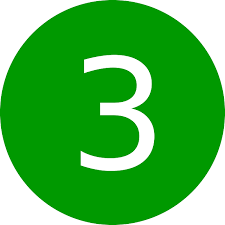 کدگذاری نظری (ظهور مدل مدیریت استعداد
در این مرحله بین مقولات ظهوریافته یعنی"استعدادخواهی"، "استعدادیابی"،  "استعدادگماری"، "استعدادداری"، "استعدادافزایی" و "پیامدها" شود و مدل رابطه برقرار می نهایی (نظریه) متولد خواهد شد. در مدل ،نهایت دست آمد
شکل 6
گام اول مدل " خواهی استعداد " توان مر خواهی را می است. استعداد حله آمادگی و یا اجرا پیش 9دانست. در این مرحله سازمان بهصورت مشخص وارد اجرای مدیریت استعداد نمیشود اما اقدام به فراهمنمودن زمینههای آن مینماید. این مرحله دربرگیرنده آن است که سازمان فرهنگ استعدادپذیری داشته باشد، همه ذینفعان ازجمله مدیران میانی و کارکنان عادی در آن مشارکت داده شوند؛ بر سر مفهوم اختلافی «استعداد کیست»؟ توافق نسبی حاصل شود؛ فرایندهای مدیریت منابع انسانی به بلوغ رسیده باشد و مدل بومی و جامعی برای اقدام طراحیشده باشد. بعد از کسب آمادگی لازم سازمانها به تشکیل مخزن استعداد اقدام مینمایند
در منابع مختلف علمیاستعاره استخر ( )poolنیز بهکار برده شده است. وردیهای مخزن استعدادها را میتوان از درونسازمان و یا بیرون سازمان تأمین نمود. آنچه مشاهده میشود این است که سازمانها ابهامات جدیدر استعدادیابی درونی دارند و ازسویدیگر، کماکان سایه استعدادهای دانشگاهی (بهعنوان نمونهمعدلهای بالا) بر سر مدیریت استعدادهای سازمانی سنگینی دارد. مرحله استعدادیابی بهعنوانیکی از مراحل اصلی مدیریت استعداد، شناخته شدهتر است و در مواردی مشاهده شده است کهبخشی از مدیران تصور میکنند که مدیریت استعداد مترادف استعدادیابی و تشکیل خزانهاستعدادهای سازمانی است.
مراحل بعدی "استعدادگماری"، "استعدادداری" و "استعدادافزایی« است. در مدل فوق هر سه مرحله درون یک دایره قرار گرفته است و بین آنها روابط تعاملی برقرار است. این بدان معناست که نمیتوان تقدم و تأخر جدی در این سه مرحله متصور شد. شاید بینشی که از نحوه تعاملات بهدست میآید از ترتیب تعاملات مهمتر باشد. یکی از بینشهای بهدستآمده این است که "استعدادگماری، استعدادداری و استعدادافزایی" فرایندهایی هستند که در موفقیت یکدیگر سهیم هستند
نمیتوان تقدم و تأخر جدی در این سه مرحله متصور شد
این بدان معناست که "استعدادگماری" صحیح در "استعدادداری" و" استعدادافزایی" سهیم است، زیرا بهکارگیری صحیح باعث میشود با احتمال بیشتر فرد در سازمان بماند (استعدادداری) و ازسویدیگر، نحوه بهکارگیری یکی از سازوکارهای استعدادافزایی (توسعه) است. درمجموع میتوان سه مرحله فوق را که در مدل بهصورت مشخص  در تعامل یکدیگر ترسیم شده است درگیرسازی است ، عداد در سازمان بدانیم.
پیامدها در سه سطح فردی، سازمانی و فراسازمانی و به صورت مثبت و منفی ظهور کرده است. وقوع پیامدهای فردی (مثبت یا منفی) در سطح بالاتر، پیامدهای سازمانی را رقم میزند و پیامدهای سازمانی نیز میتواند پیامدهای در سطح ملی (فراسازمانی) داشته ، پویایی نهایت باشد. در سازوکارطریق مدل از بازخورد برقرار شده است. تحلیل و تفسیر مدل در بخش بعدی ارائه میشود
سه سطح فردی، سازمانی و فراسازمانی
اعتبار سنجی
ریام )9188( 9برای تقویت اعتبار درونی تحقیق کیفی، مواردی را پیشنهاد داده است: .9گراییکثرت :2محقق از نظرات تخصصی سه تن از اساتید مدیریت (اساتید راهنما ومشاور) و دو تن از متخصصان مدیریت استعداد، استفاده کرده است.. بررسی 2های اعضا :3بدینمنظور کدگذاریها و مدل نهایی به سه تن از مشارکتکنندگانعرضه و نظرات آنها اخذ شد..3مشاهدۀ بلندمدت: منظور داده بدین ها به مدت چهار ماه از اردیبهشت تا 9317شهریورشآوری جمع د.. کنار 4گذاشتن تعصبات: محقق در ابتدای تحقیق مفروضات، تمایلات نظری و تعصبات راو بهشناسایی صورت آگاهانه تلاش نمود آنها را در فرایند تحقیق کنترل نماید
هدف مقاله حاضر بنیاد دادهتحلیل ، مدیریت استعداد در شرکت مادرتخصصی توانیر بود با ؛ ها و آسیب این قابلیت که بتواند جذابیت های واقعی مدیریت استعداد در این بافت را توضیح دهد. اگر محیط نهادی شرکتهای دولتی ایران ) را (1شکل آمده دست را مشابه یکدیگر بدانیم؛ مدل به
می ن مدیریت استعداد در شرکتهای دولتی ایران دانست. در این مقاله تلاش شد که "مدیریت استعداد در عمل" معرفی و تبیین شود. تقریباً همه مصاحبهشوندگان بر این موضوع تأکید داشتند که مدل رسمی از مدیریت استعداد در شرکت وجود ندارد، اما مدل ظهوریافته به ما دهد که نشان می کنند بازیگران اصلی چگونه مدیریت استعداد را درک می . بدینمنظور از روش تحقیق کیفی و بهصورت مشخص نظریهپردازی دادهبنیاد خوانش ظاهرشونده (گلیزر، )9118 استفاده شد که حاصل آن مدل مدیریت استعداد است.
بهطور خلاصه نظریه برخاسته از این مطالعه این است که مدیریت استعداد پدیده ای چندوجهی (فردی، سازمانی و فراسازمانی) و چند ارزشی (مثبت و منفی) است که متولیان آن تاکنون به این موضوع کمتوجه بودهاند. این نتیجهگیری نشاندهنده پیچیدگیهای صحنه اجراست
چند وجهی و چند ارزشی
استعدادخواهی"، "استعدادیابی"، "استعدادگماری"، "استعدادافزایی" و" استعدادداری"از اجزای اصلی مدل به ها نشان دست آمده است. مقایسه یافته پژوهش حاضر با سایر پژوهشکه در مدل دهد می های معتبر و مشهور موجود مانند مدل فیلیپس و راپر ( 2111مدل لوئیس و ،)،) (2111هکمن مدل برگر و برگر ،) (2114مدل کالینز و ملاحی ،) (2111مدل الوریش و اسمالود،) مدل 5c (2192شولر ( ،)2197مدل مک کنزی ( )2199و مدلهای داخلی مانند مدل افتخار( ،)9311غفاری و همکاران ( ،)9311سهرابی و همکاران ( )9311مرحلهای بهعنوان"استعدادخواهی" و یا مشابه آن وجود ندارد.
مرحله "استعدادخواهی" که مضمون اصلی آن کسب آمادگی برای اجراست از نقاط اختلافییافته تحقیق حاضر با سایر تحقیقات است. علت این اختلاف میتواند این باشد که اکثر این مدلها مبتنیبر تجارب شرکتهای بینالمللی طراحی شده است و در این شرکتها ممکن است به دلیل بلوغ سازمانی نیازی به چنین مرحلهای نباشد، اما وضعیت در شرکتهای دولتی ایران متفاوت است."استعدادیابی" در سایر تحقیقات معادل شناسایی و جذب، "استعدادافزایی" معادل توسعه و "استعدادداری" معادل نگهداشت محسوب شده است که نتایج سایر تحقیقات همسو با یافته تحقیق حاضر است
البته در سایر مدلها بهعکس مدل حاضر (شکل )7به همپوشانی و روابط تعاملی مراحل مختلف، اشاره نشده است. همچنین مرحله "استعدادگماری"(بهکارگیری استعدادها) در تعدادی از مدلها وجود ندارد و ،حیث ازاین نتایج تحقیق حاضر با سایر تحقیقات (شولر، استمتفاوت ، 2197؛ لوئیس و هکمن، ،2111برگر و برگر، .)2194مکرام و همکاران )311 : (2197نیز به این خلأ توجهی به (کم استعدادگماری) اشاره دارند:" سازمانها تلاش و زمان زیادی را برای شناسایی استعداد برتر میکنند، بااینحال، ضرورتاً نمیدانند چطور از این ظرفیت بهرهبرداری کنند و سرمایه خود رابازگردانند"
علاو مقولهبر ه های های اصلی، اکتشاف مقوله " راسیاستعداده "، "استعدادآزاری" و " گریزی استعداد " عنوان آسیب به های صحنه اجرا بهصورت ضمنی اشاره به شکاف میان آنچه باید باشد با آنچه هست، دارد. این بدان معناست تفاوت میانکه های بخشی از ادبیات و واقعیت سازمانی (تجارب زیسته) ازجمله سازمان موردمطالعه وجود دارد. در سایر تحقیقات نیز اشاره شده از اق است که نسبتی های بر استدلال دامات عملی مدیریت استعداد مبتنی نظری و نسبتی دیگر (عاطفی) است نظریهای غیر بر استدلال مبتنی (مکرام و همکاران، .
در مدل موجودزمان به نقاط صورت هم به مثبت و منفی اجرای مدیریت استعداد در سازمان پرداخته شده است.روی منفی مدیریت استعداد (استعدادهراسی، استعدادآزاری، استعداد گریزی) در سازمان واقعیتغیرجذابی است که برای درمان باید به آن پرداخته شود. مؤلفههای منفی و مثبت مدل تلویحاً بهاین موضوع اشاره دارد که ممکن است در یک واحد سازمانی مدیریت استعداد به نحو صحیحیدرک و اجرا شود و در واحد دیگر سازمانی اجرا نشود و همراه هایی به یا ناقص اجرا شود و چالشداشته باشد.
ها و چالش یکی از دلایل آسیب های مدیریت استعداد، میتواند عدم آمادگی سازمان برای اجرای مدیریت استعداد باشد. در سازمانی که مرحله آمادگی بهخوبی طی نشده باشد، اجرای مدیریت استعداد صرفاً گرتهبرداری از آن است. دلیل دیگر، احتمالاً تأثیر متغییرهای فراسازمانی مانند رقابتپذیری در سطح کشور، فرهنگ ملی، سطح توسعه اقتصادی (شولر، ،2197 ـ گالاردو گالاردو و همکاران، ،) 2197فشارهای نهادی (تاتوگلو و همکاران2191 ،9؛ رنکما،
متغییرهای فراسازمانی
1سیدانی والاریس )2194 ،9نرخ اشتغال (شولر، )2197است. بهعنواننمونه، وضعیت اشتغال و نرخ بالای بیکاری در ایران عامل بسیار مهمی در ماندگاری استعدادها علیرغم "استعدادآزاری" است که البته نتیجه آن تنزل استعدادها و واماندگی شغلی است
ماندگاری استعدادها
پیآیندهای مدیریت استعداد نیز در سه سطح فرد (خرد،) سازمانی (میانه) و فراسازمان(کلان) تئوریزه شد. یکی دیگر از تفاوتهای تحقیق حاضر با سایر تحقیقات در تبیین پیامدهااست. در بیشتر آثار منتشرشده در موضوع مدیریت استعداد، پیامدهای مطلوبی برای آن ترسیمشده است (ثانیثن و همکاران، 217؛ سبنشو و کراکی، ، گالاردو 2191ـ گالاردو و همکاران،اما یافته ) ،2197شولر، 2197های تحقیق حاضر علاوهبر پیامدهای مثبت، پیامدهای نامطلوب همگزارش کرده است. دیبویک ( 2197ی مانند های منف ) نیز در مقاله خود واکنش "استرس، ناامنی، مبارزه برای هویت و نقض قراردادهای روانشناختی "2را بهعنوان واکنشهای کارکنان نسبت به استعدادها درنظر گرفته است. بهصورت ضمنی مدیریت استعداد دو پیامد همراه دارد
پیامدهای نامطلوب
اولین پیامد آن مربوط به کارکنانی است که باعنوان "بااستعداد" تعریف میشوند و پیامد ضمنی دیگر آن، تفاوتقائلشدن بین استعدادهای سازمانی و سایر کارکنان است. همسو با یافته های تحقیق حاضر که پیامدهای چندسطحی برای مدیریت استعداد ارائه کرده است، در بخشی از تحقیقات بهخصوص در سالهای اخیر نگاه چندسطحی در تحلیل فرایند مدیریت استعداد و یا در تحلیل پیامدهای آن بهکار رفته است (توران و همکاران، 2197؛ گلینز و همکاران، 343 :2193و چنج وهمکاران.)2192 ،
پیامدهای چندسطحی
از کاربردهای نظری تحقیق حاضر می عنوان ای به توان به افزودن مرحله " خواهی استعداد " بهمدلهای موجود اشاره داشت. مرحله "استعدادخواهی" را می دانست که اجرا توان مرحله پیشها و آسیب تاکنون مورد توجه قرار نگرفته است. توصیف چالش های صحنه اجرا مدیریت یاستعداد در سازمانهای ایرانی با کاربست واژگانی مانند " راسیاستعداده "، "استعدادآزاری" و
توصیف چالش های صحنه اجرا
" گریزیاستعداد " نیز از دیگر کاربردهای نظری مقاله حاضر است. تفکیک نظری پیامدها به مثبت و منفی برای کارکنان (کارکنان عادی و استعدادهای سازمانی) و تفکیک بین سطوح پیامدها (فردی، سازمانی و فراسازمانی) یافته نظری دیگری است که نشاندهنده چندسطحی، چندوجهی وچندارزشی مدیریت استعداد بهخصوص در سازمانهای ایرانی است که باعث پیچیدگیهایمضاعف آن میشود. همچنین نتایج، حاوی کاربردهای عملی برای مدیران و مشاوران مدیریتمنابع انسانی است؛ زیرا آگاهی از تفسیرهای مختلف درصحنه اجرا میتواند منبع مهمی ازیادگیری باشد (مکرام و همکاران، .
به پیامدهای مثبت و منفی مدیریت استعداد در کارکنان عادی و بااستعداد و در سطوح مختلف (فردی سازمانی و فراسازمانی) یافته دیگری است برداری است. که برای مشاوران و مدیران نیز قابل بهر متخصصان مدیریت منابع توانند با ع انسانی می استفاده از نتایج تحقیق حاضر، مرحله استعدادخواهی ،های تغییر (آمادگی) را به برنامه بیفزایند و ،دیگر ازسوی از آمادگی لازم برای مقابله با چالشهایی مانند "استعدادهراسی"، "استعدادسوزی« و "استعدادآزاری" برخوردار ،که علاوه این شوند.
پیامدهای مثبت و منفی مدیریت استعداد